Inventory of vegetation conditions, forest stand structure and tree regeneration in the Power Fire burn area
Clark Richter & Hugh Safford
ACCG Monitoring and Science Symposium, 2017
Power Fire, 2004
Eldorado NF – Amador County (south of Highway 88)

17,005 acres burned

118 Total Plots
0 : 11 plots
1 : 13 plots
2 : 23 plots
3 : 21 plots
4 : 26 plots
5 : 24 plots

Surveys conducted the summers of 2013, 2014, 2015
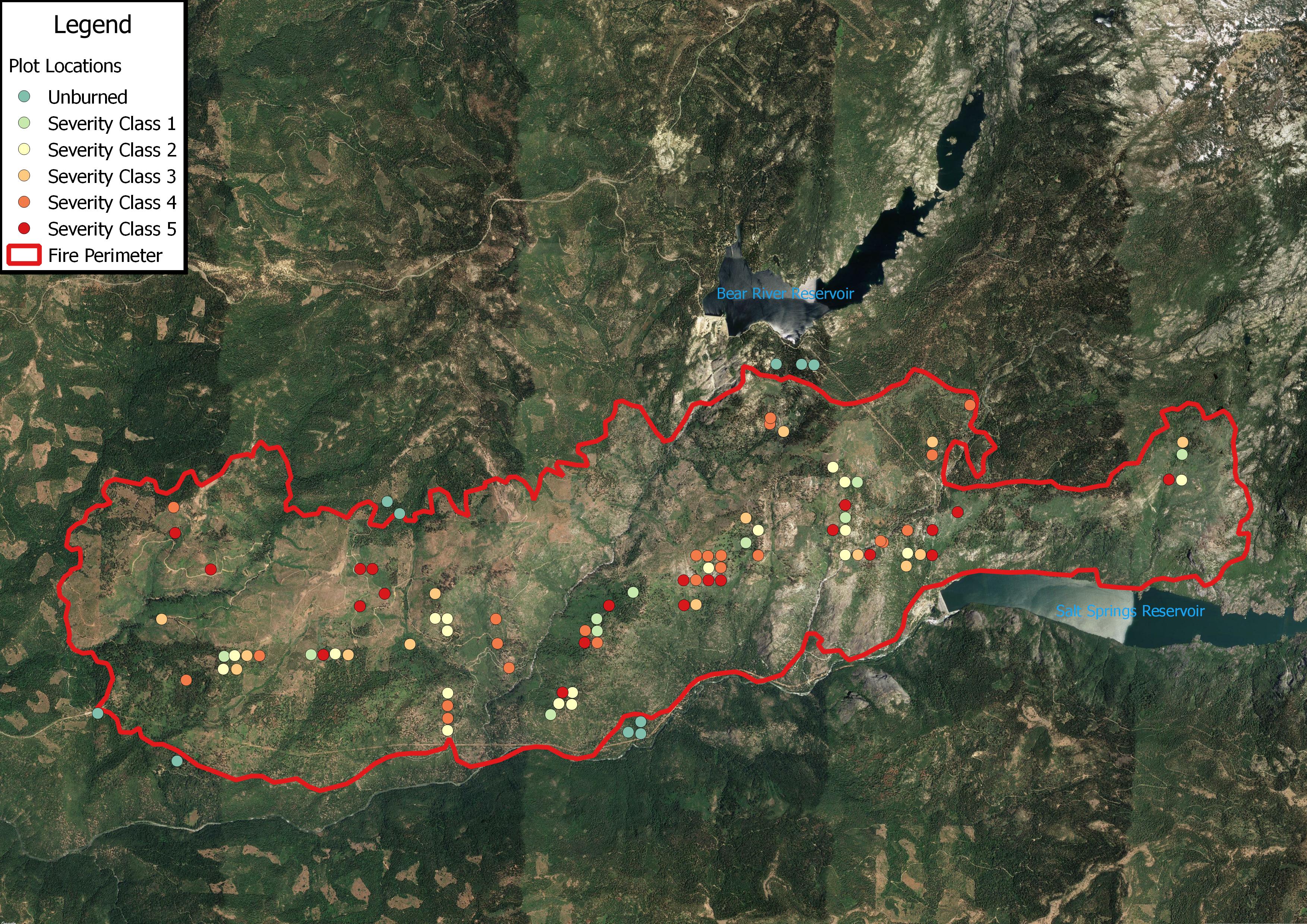 CSE/Regen Methodology
“Extensive” common stand exams & Regeneration plots

Region 5 CSE Protocol:        https://www.fs.fed.us/nrm/documents/fsveg/cse_user_guides/R5FG.pdf
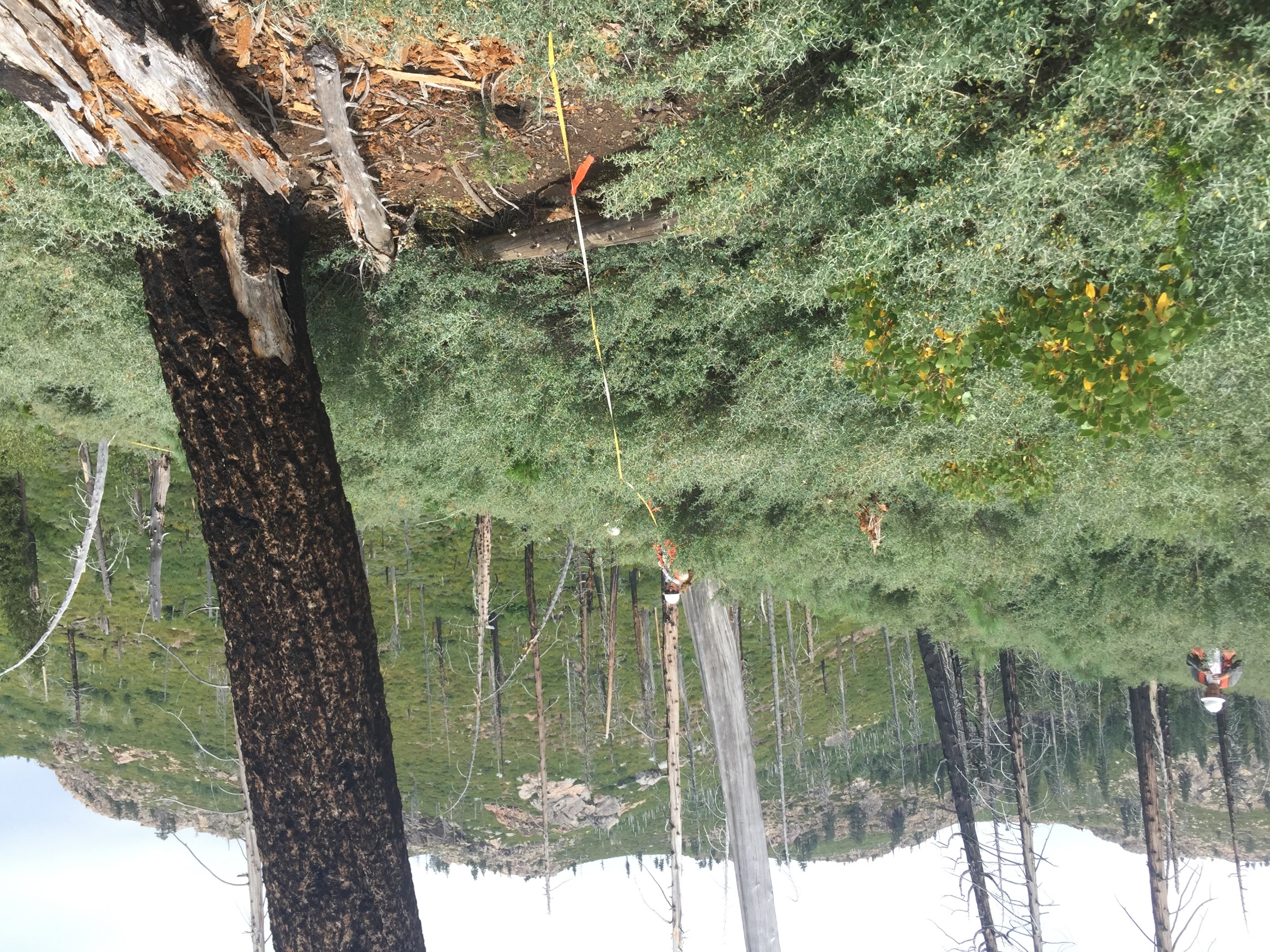 CSE/Regen Methodology
USDA Forest Service Common Stand Exams (CSEs)
Three nested sampling zones
60 sq. m – 
Regeneration protocol
405 sq. m – 
Topographic features
Biotic and abiotic covers
Trees
Fuel loads (Brown, 1974)
809 sq. m - 
Species composition
N
32.1 m
W
E
22.7 m
8.74 m
S
Tree regeneration
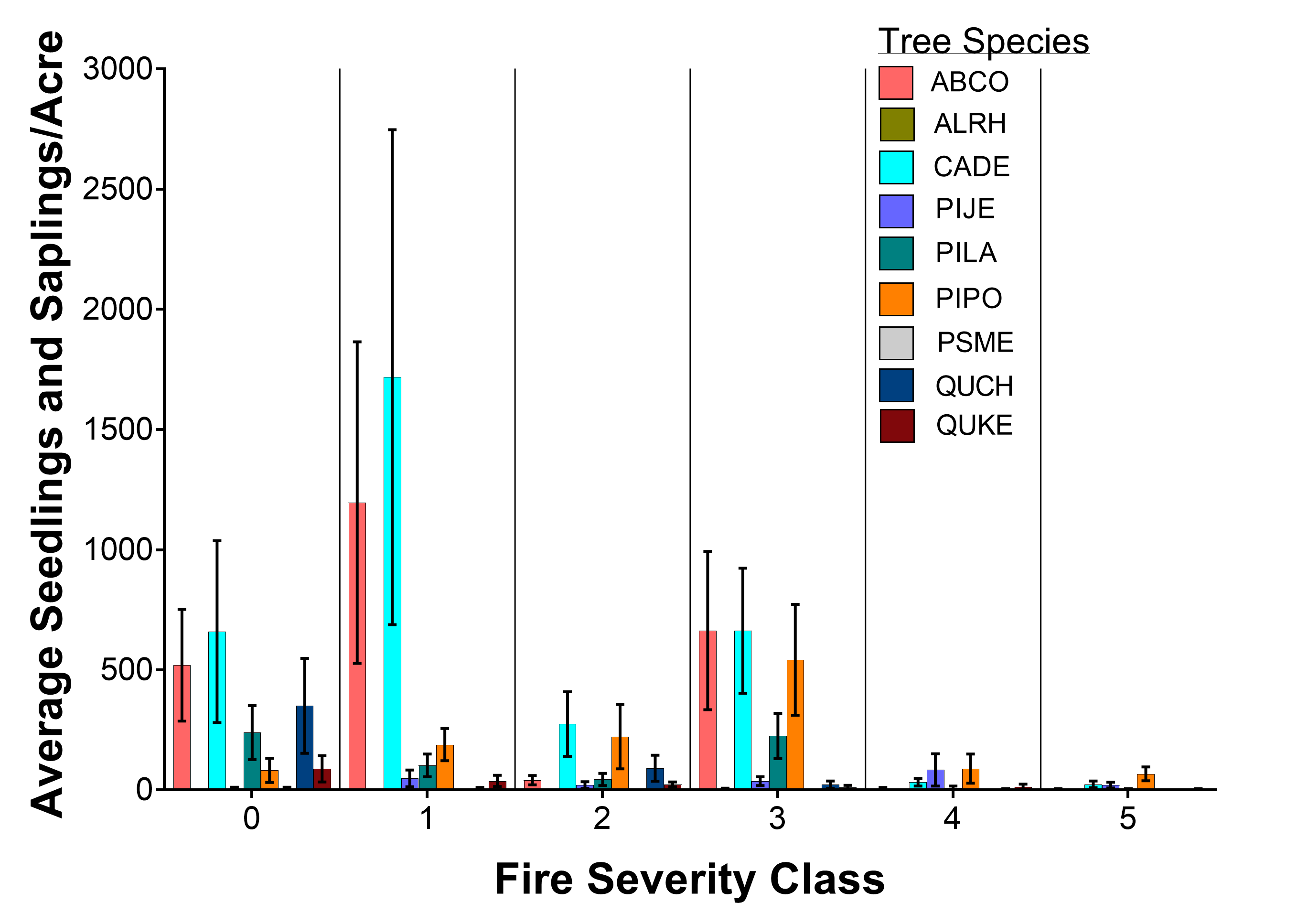 Average seedling + sapling densities separated by species and fire severity class

Highest in fire severity 1, 3, and unburned classes 
Lowest in severity class 2 and the highest severity classes (4 and 5).
Tree regeneration - Shade tolerant : Shade intolerant
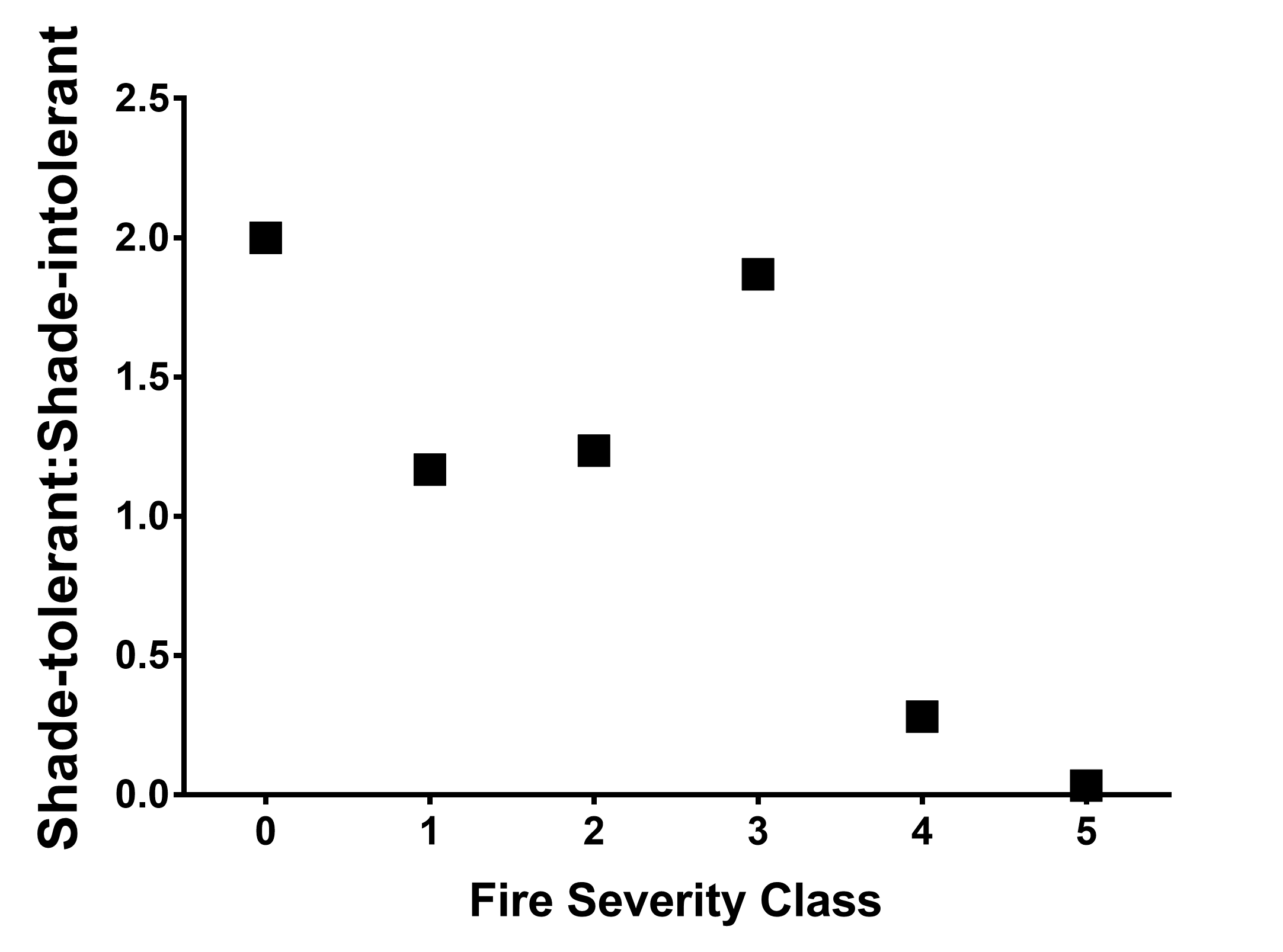 Ratio of shade-tolerant to shade intolerant tree species by fire severity class

Shade tolerant tree species: 
Abies concolor
Calocedrus decurrens

Shade intolerant species: 
Pinus ponderosa 
Pinus jeffreyi
Pinus lambertina
Pseudotsuga menziesii
Distance to seed sources
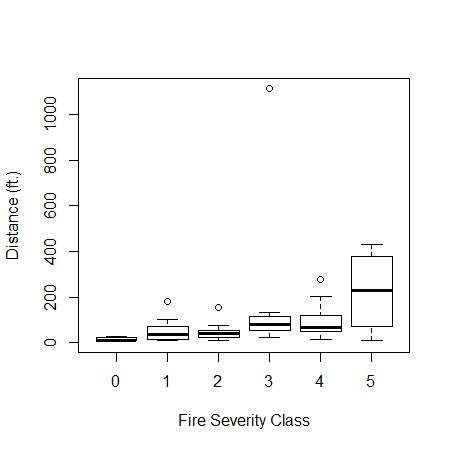 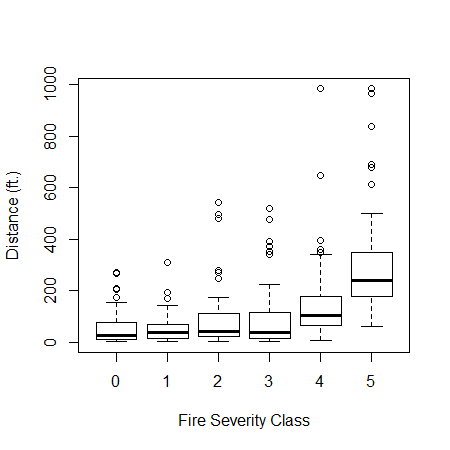 Distance to nearest hardwood seed source by fire severity class
Distance to nearest conifer seed source by fire severity class
Annual growth rates
Tree regeneration dynamics
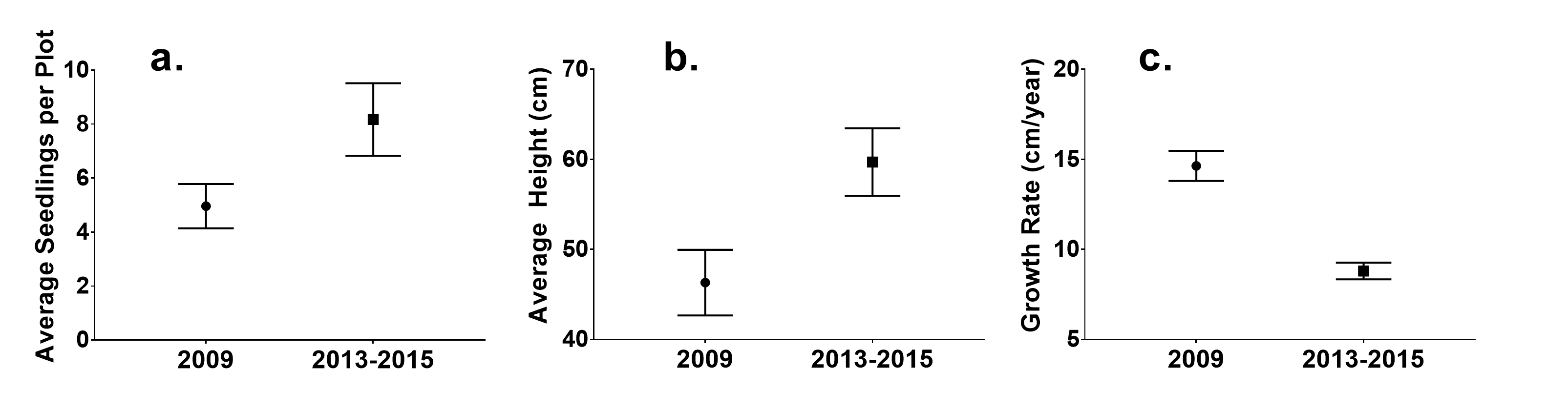 Conifer dynamic comparisons 2009 (n=106) to 2015 (n=118)
Vegetation regeneration & competition
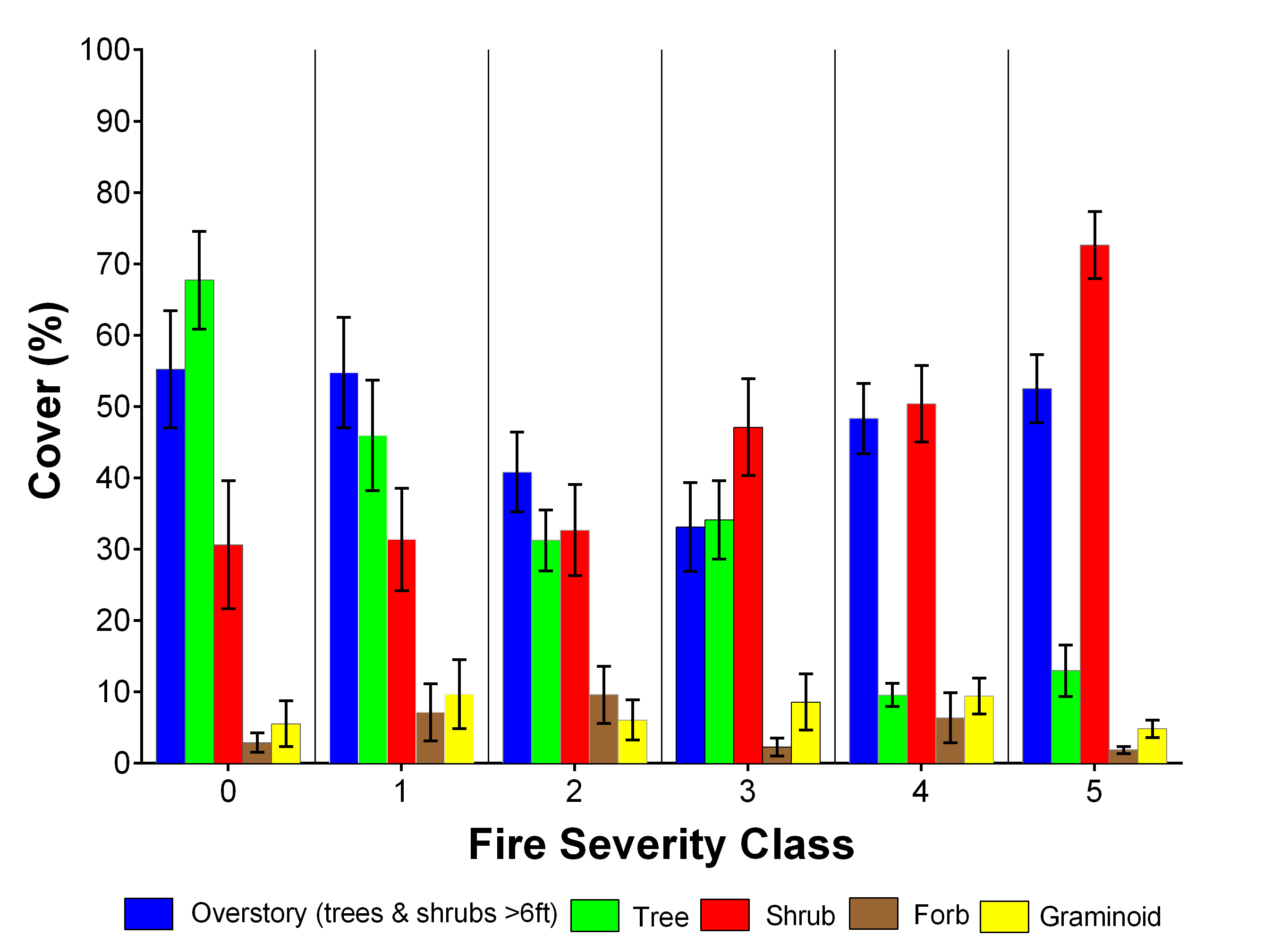 Unburned and low severity: trees that did not die during the fire still dominate

High severity sites: shrubs are the bulk of the overstory cover

Neither trees nor shrubs dominate in moderate severity burns
Vegetation regeneration & competition
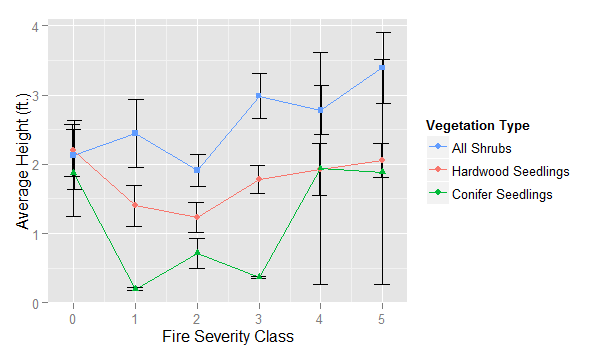 Shrub height > seedling height

Large range in height could be due to haphazard light availability
Vegetation regeneration & competition
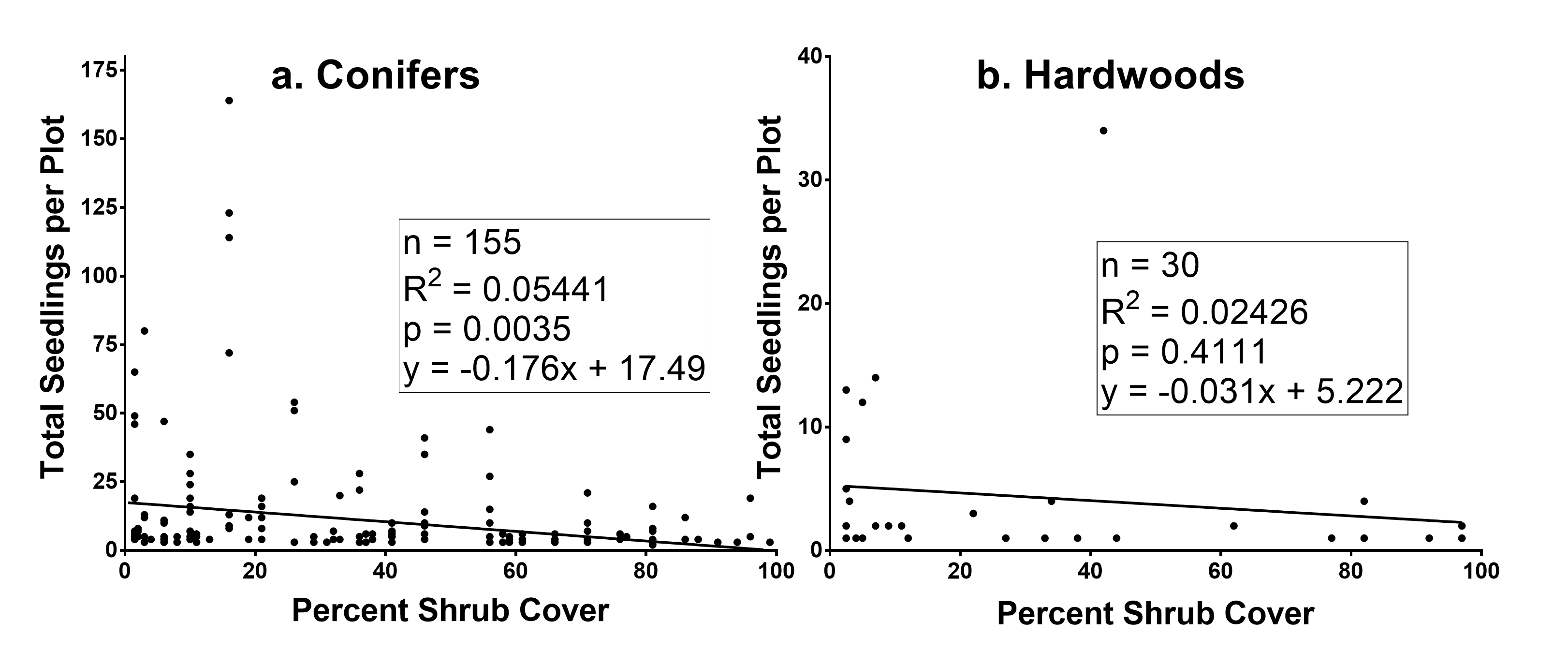 Surviving trees
Dead trees/snags
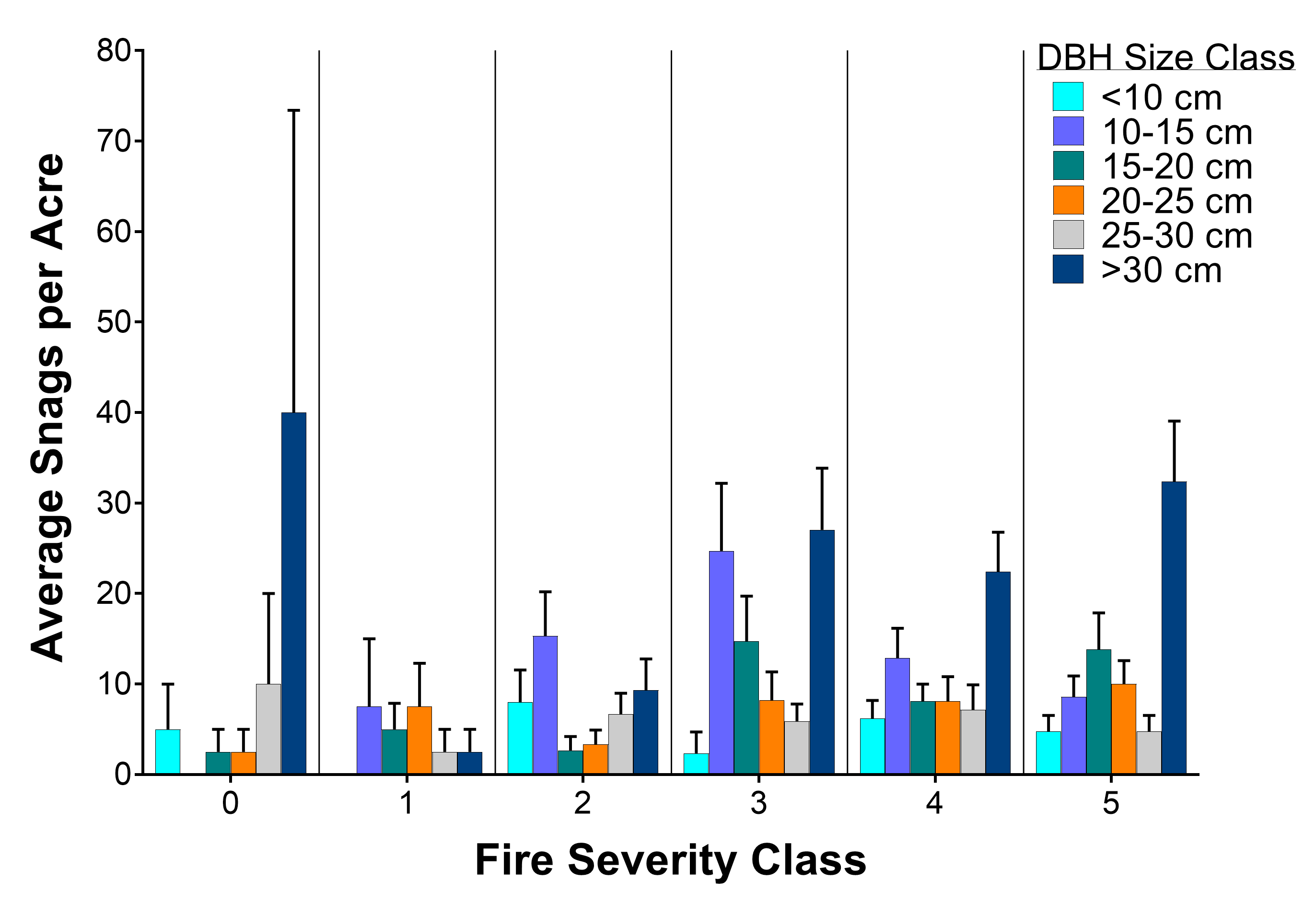 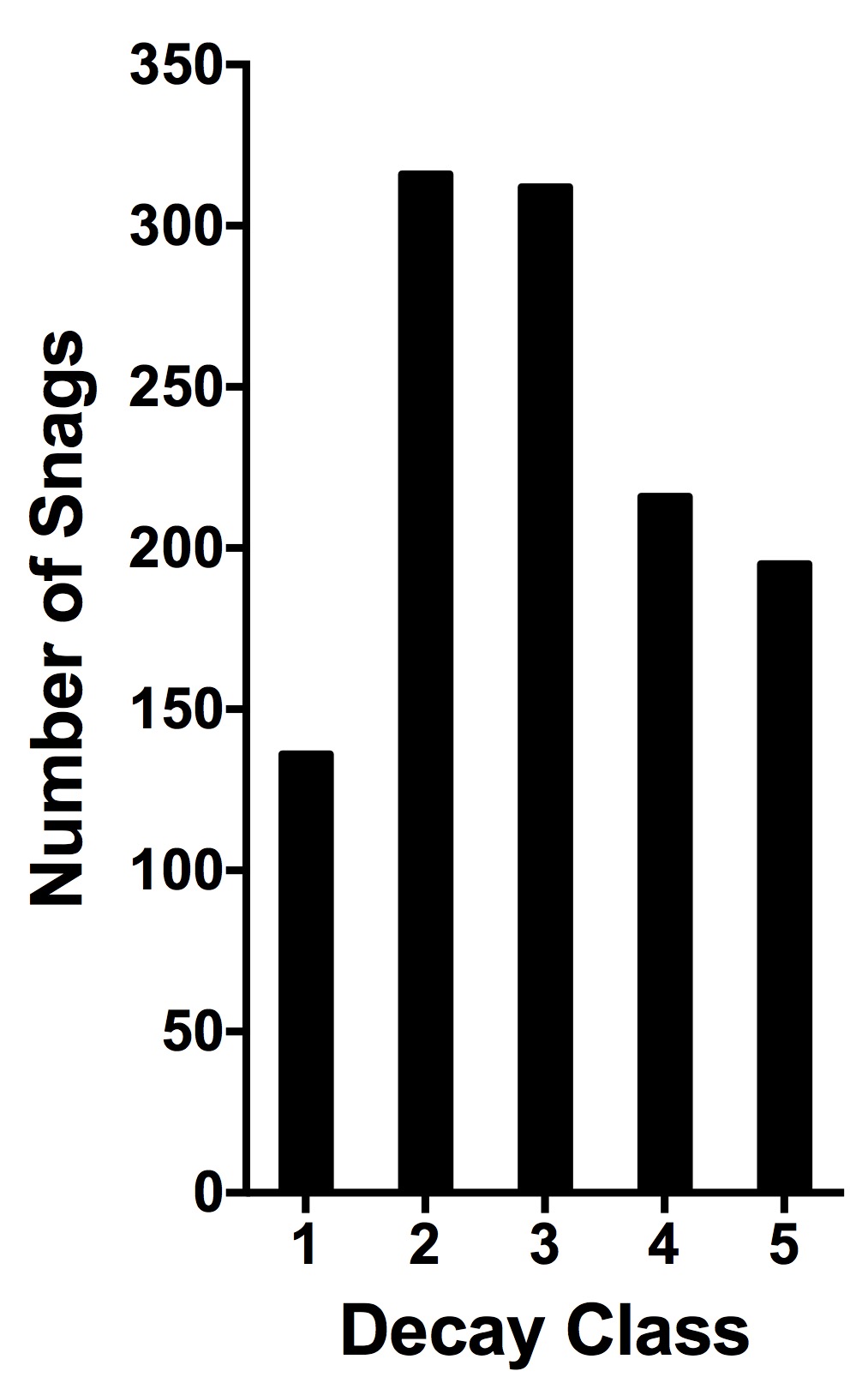 Fuels
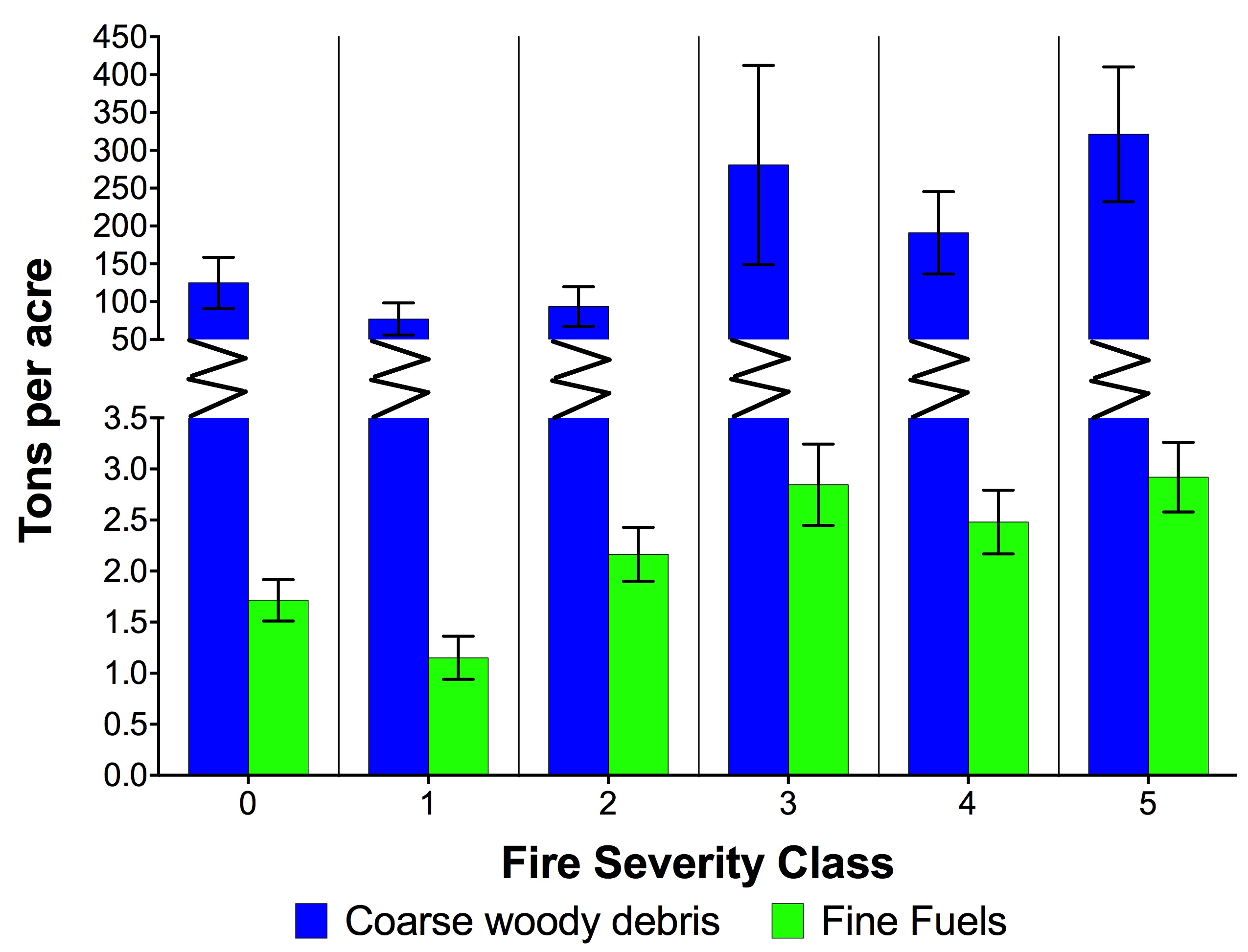 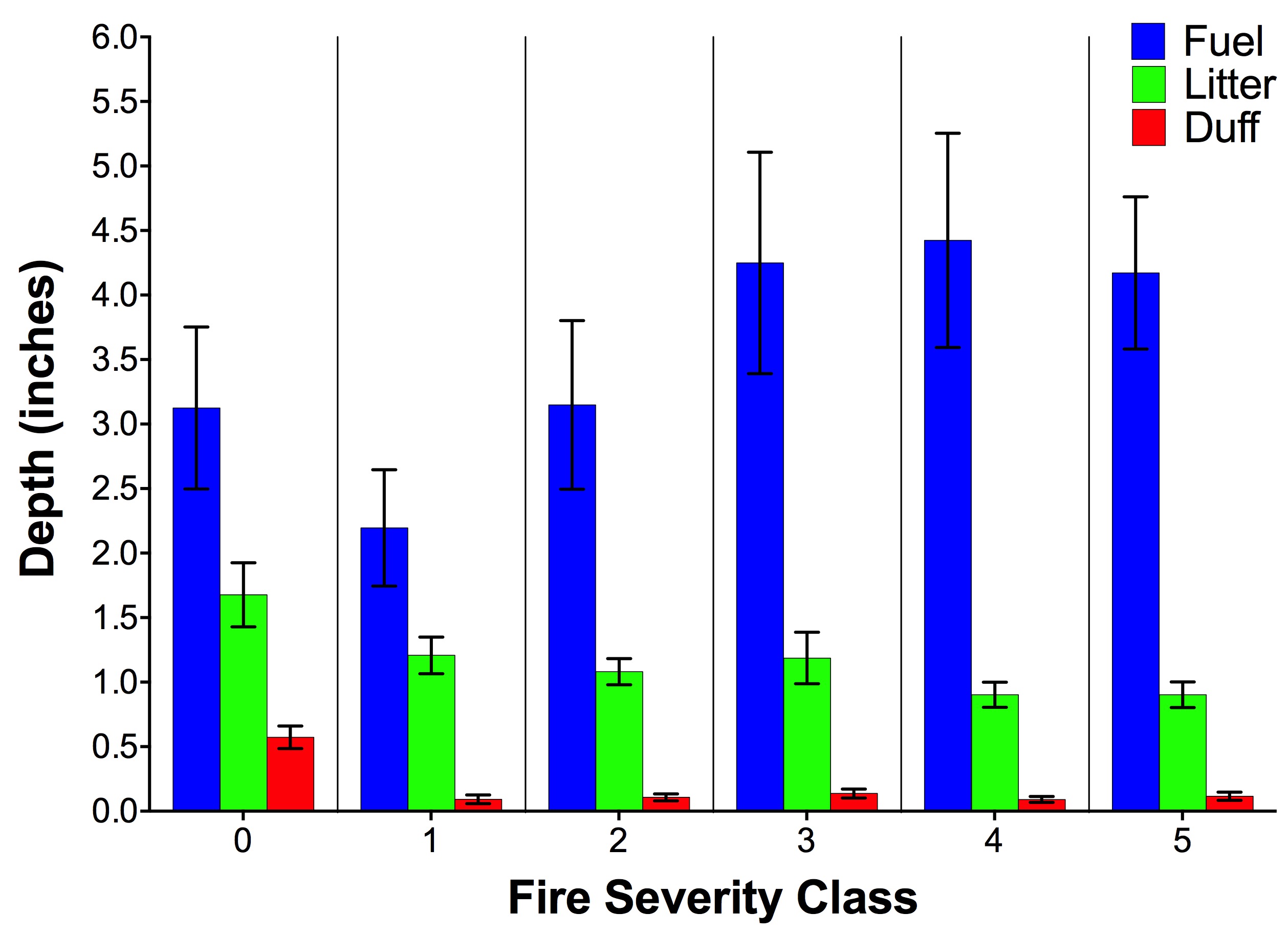 Understory richness
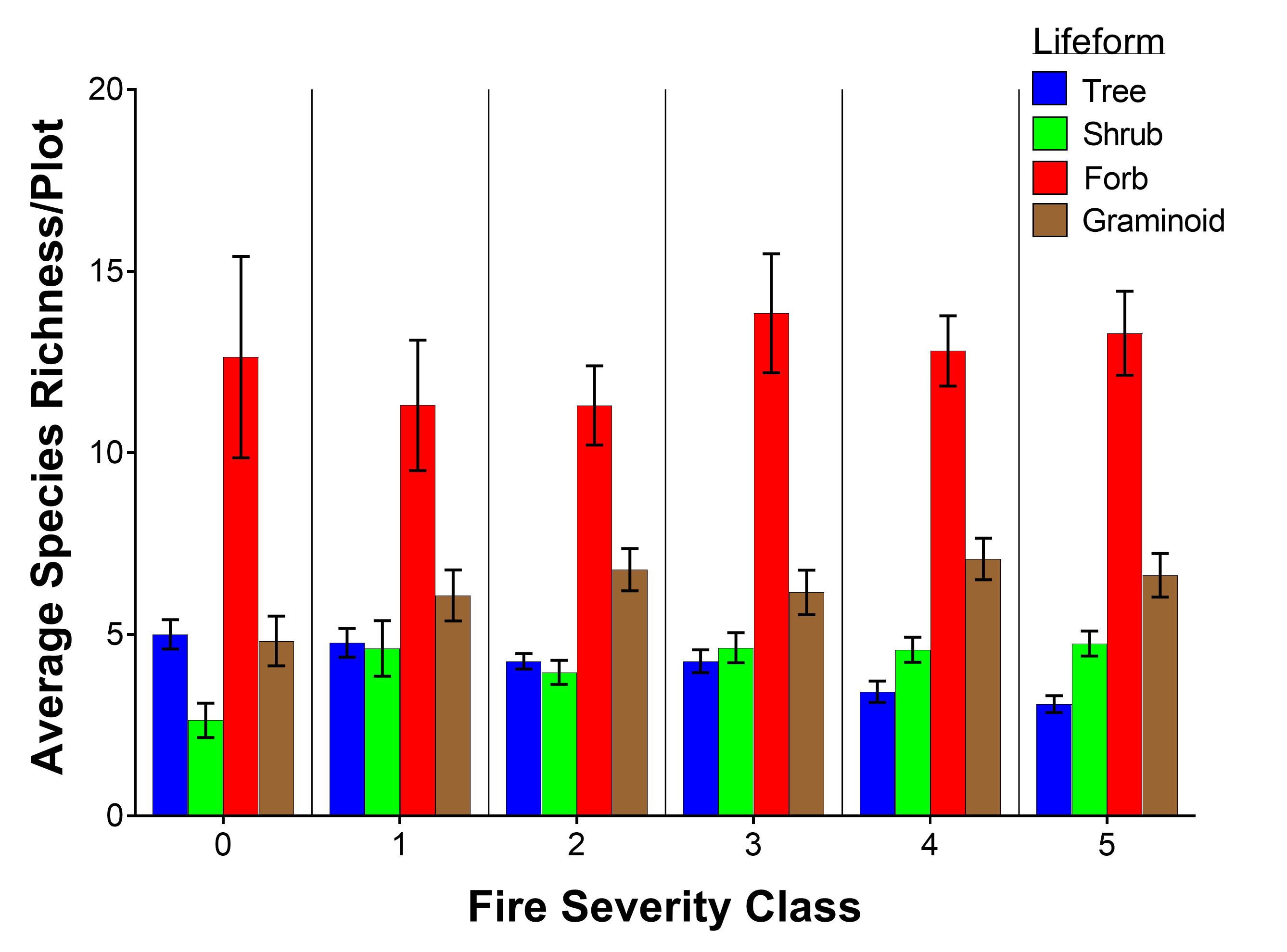 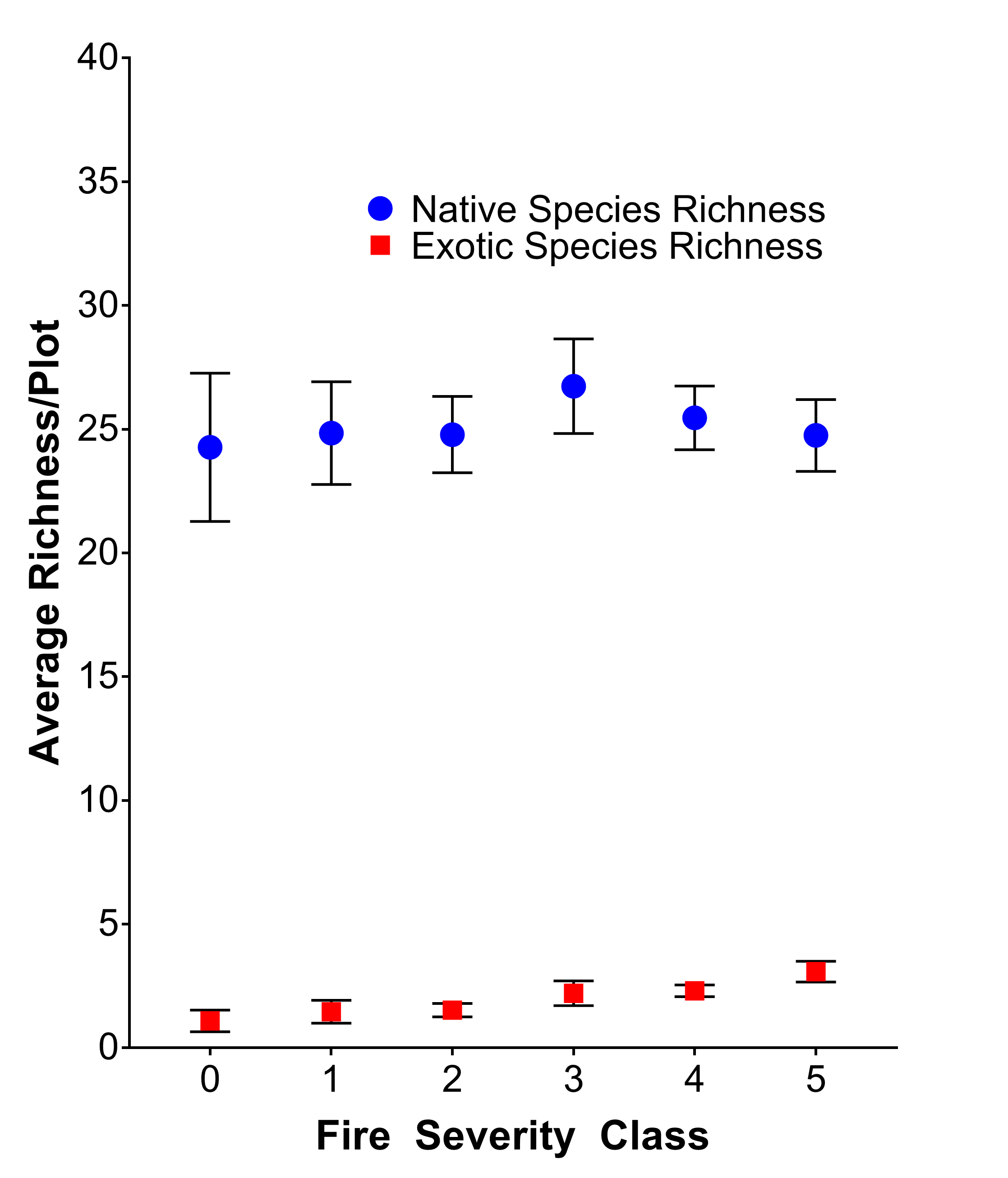 [Speaker Notes: Analysis of species diversity indices did not reveal any statistically significant trends, but some patterns were observed. Species richness was lower in unburned plots than in any post-fire sites, which we attribute to more canopy cover and shading, thus more stressful (and possibly species filtering) growing conditions. Native species richness peaked in fire severity class 3; however, the native richness values among severity classes were not different enough to be statistically significant. Likewise there was no significance amongst severity classes for exotic plant richness, however there was a trend towards greater exotic plant richness in high severity sites.

In regards to the propose discussion question: Did the status of undesired species change?]
Diversity #s & Understory Similarity
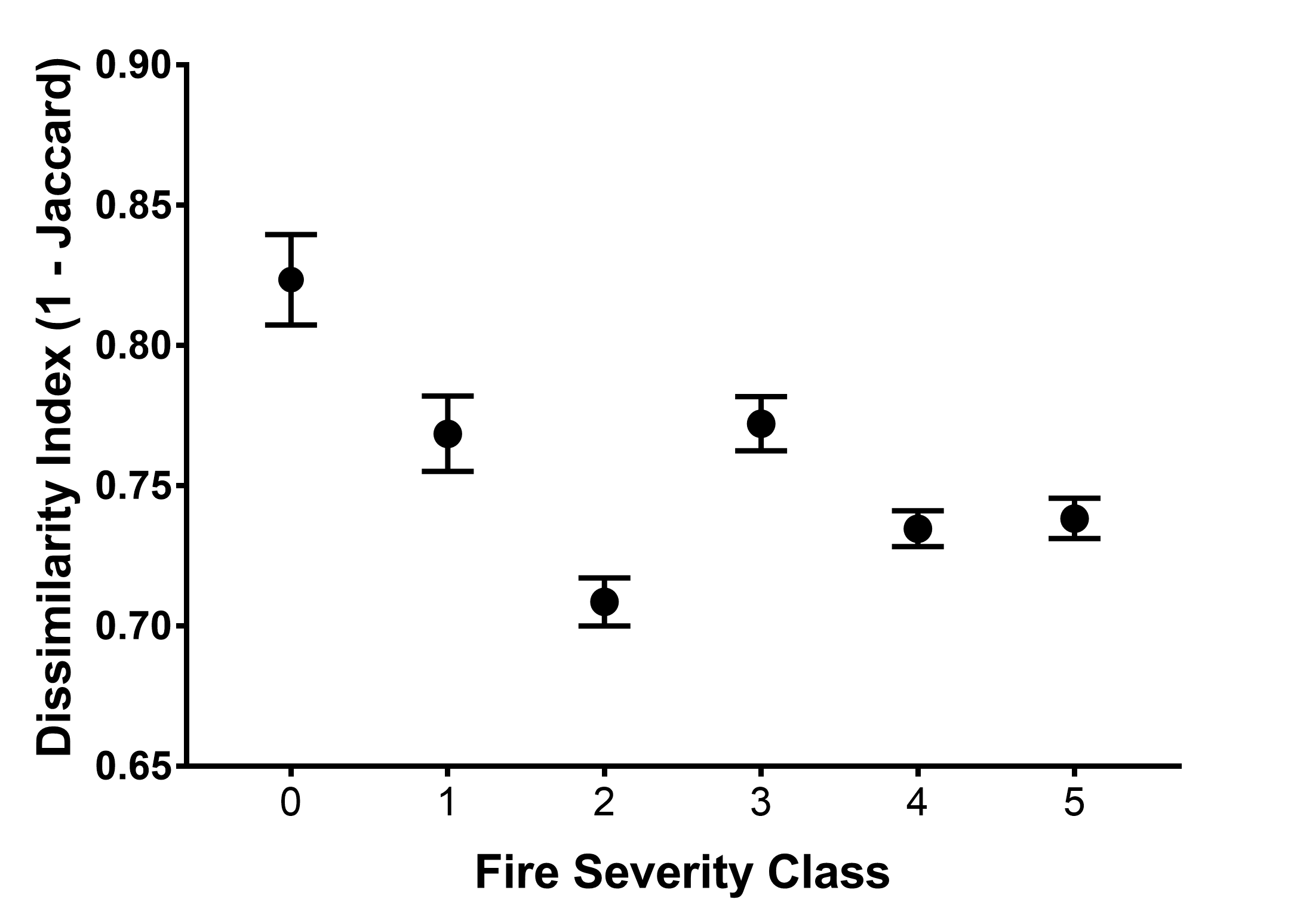 More Similar ----------------> Less Similar
Major/key take-aways
1) Shade-intolerant species most abundant in high severity
2) Shade-tolerant most common in unburned and low severity
3) Shrub cover increases -> tree seedling density declined
4) From 2009 -2015:
	- Conifer abundance doubled and height increased
	- Annual growth rates significantly slowed (drought signal)
5) More coarse woody debris in high severity class.
6) Snag abundance increased with severity class.
7) Moderate severity fire benefits diversity. (IDH)
Acknowledgments
Field Crews
Chris Preston, Jacob Macdonald, Jake Albino, Marcel Safford, Ryan Jacobs, Michelle Rampula, Paul Excoffier
UC Davis
Korie Martinez, Joe Patrocinio, Debbie Davidson, Kevin Welch
USFS
Becky Estes, Shana Gross, Pioneer USFS Station, Camino Dispatch